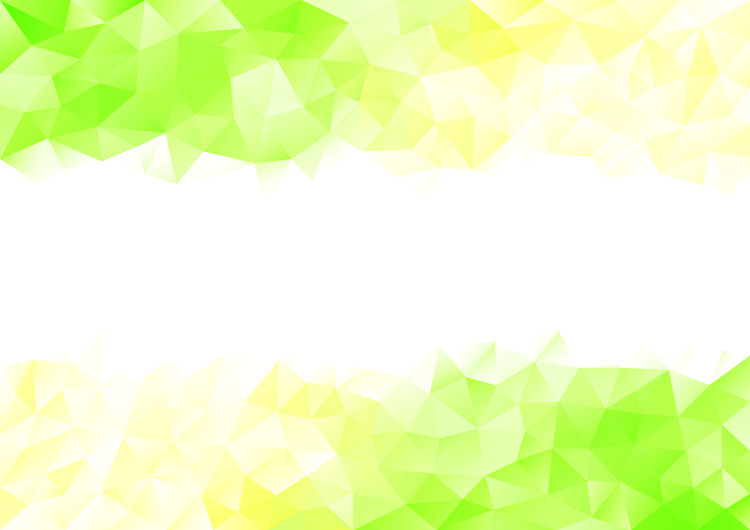 【令和６年度　岐阜県看護協会後援】
いきいきと働く為のセミナー
【開催日時】 　　　　令和6年11月19日(火)　18:30～19:30
【開催形式】　 　　　Microsoft　Teamsを用いたWEB配信
【申し込み期限】　　11月18日（月）
【参加費】　　　　　　無料
演 題
女性が抱える健康課題とその対処方法
演者
志賀　友美　先生　
　　　　　　　　　　　　　岐阜大学医学部附属病院　産婦人科　助教
　　　　　　　　　　　　　成育医療センター副センター長
https://forms.office.com/r/ni3VVu98ZW
【視聴方法】　当日は「Teams」を使用します
下記または２次元コードより事前申し込みをお願いします。
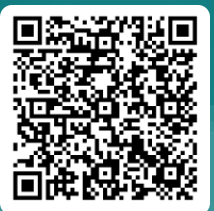 https://forms.office.com/r/ni3VVu98ZW
●参加用URLは転送をご遠慮願います。
●講演会の録画/録音はご遠慮願います。
●ログインの際には、施設名、氏名のご入力をお願い申し上げます。
●回線混雑等が原因で映像・音声が途絶える可能性もございます。予めご了解下さいますようお願い申し上げます。
～ご参加を希望される先生方へのご案内～
当日は、ご参加いただいた確認の為、WEB入室時に施設名、氏名のご入力をお願い申し上げます。
入力頂いた個人情報は、セミナーの案内と参加者の確認のために使用します。個人情報は大塚製薬株式会社が管理
します。業務委託先以外の第三者 に開示・提供することはありません 。個人情報は弊社の個人情報保護方針に
基づき、安全かつ適切に管理いたします。
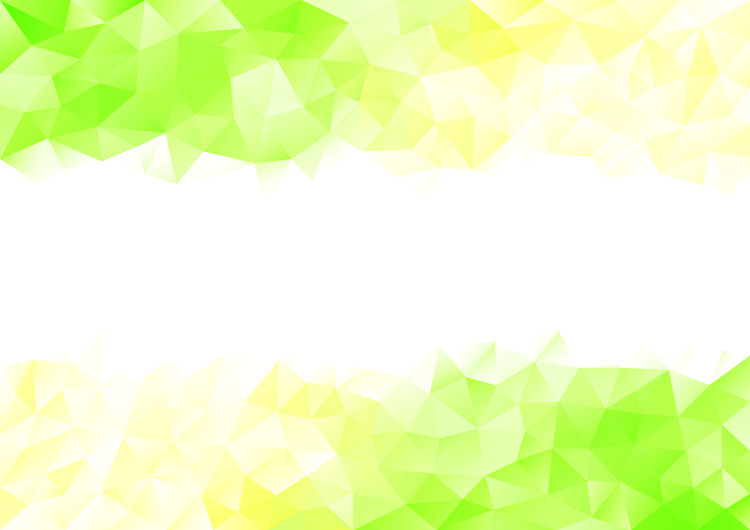 主催：大塚製薬株式会社ニュートラシューティカルズ事業部
後援：公益社団法人岐阜県看護協会
お問い合わせ
平日（土日祝除く）：大塚製薬株式会社ニュートラシューティカルズ事業部東海支店　TEL：052-961-8171
当日：大塚製薬株式会社ニュートラシューティカルズ事業東東海支店　桝田　勝治　TEL：090-7204-7853